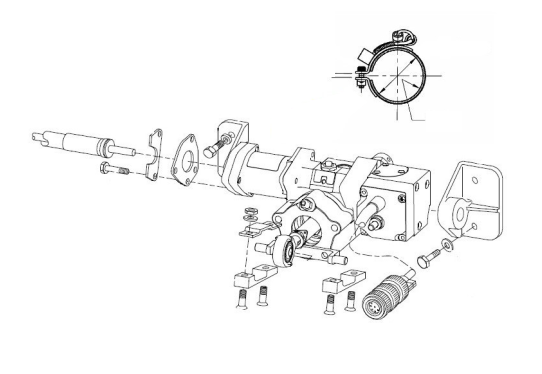 HEATER
Example Slat Actuator Heater Installation